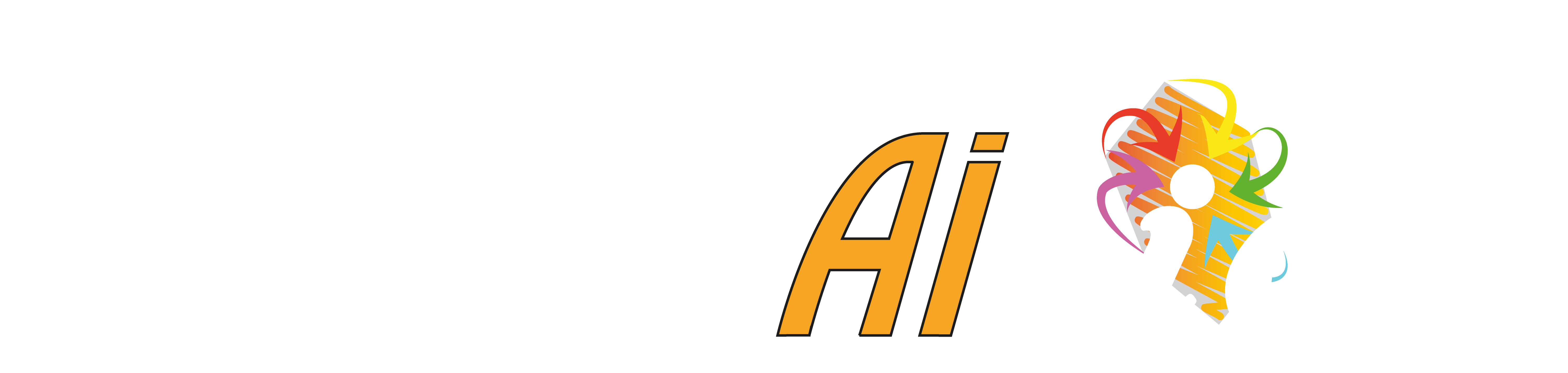 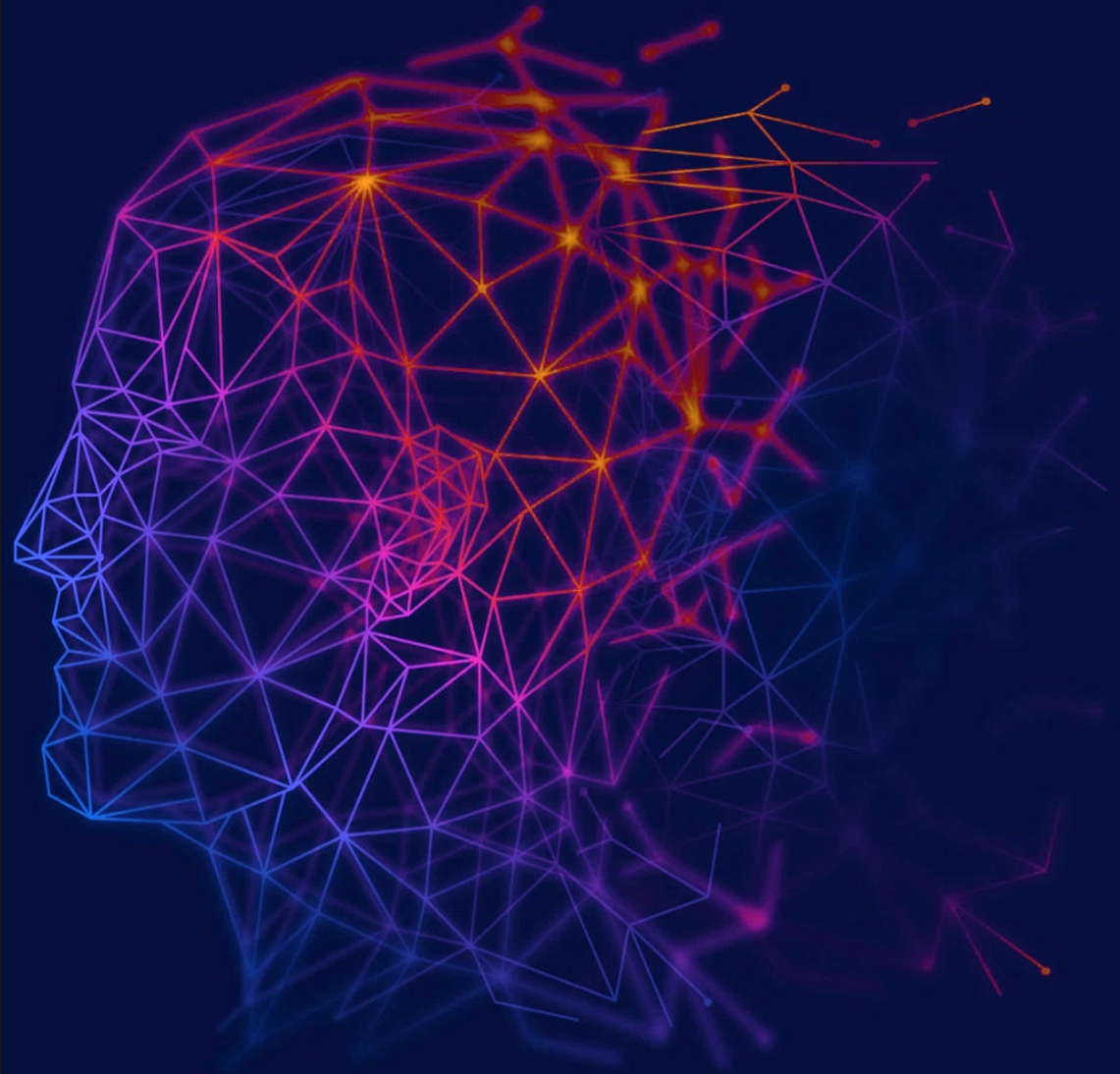 BrainGML®-AD
Présentation SFNR
Arnaud Attyé, MD, PhD
CEO
1
BrainGML® -AD en résumé
Utilisation
BrainGML-AD est conçu pour fournir des informations supplémentaires pour le diagnostic des maladies neurodégénératives à partir de données d’IRM cérébrale.

Indication
BrainGML-AD est indiqué pour les suspicions de maladie d’Alzheimer.
 
BrainGML-AD est indiqué pour les patients:
Entre 45 et 89 ans.
Avec des signes cliniques de maladies neurologiques.
Pour lesquelles se posent la question du diagnostic différentiel avec des signes cliniques décrits comme associés à la maladie d’Alzheimer.
2
BrainGML® – AD : Evolution du Gold standard
BASE APPRENTISSAGE MALADIES
CREATION JUMEAUX NUMERIQUES « SAINS »
GOLD 
STANDARD
2400 IRM sélectionnées sur la clinique
1090 IRM sélectionnées sur la clinique
600 IRM avec ponction lombaire
2022-2024
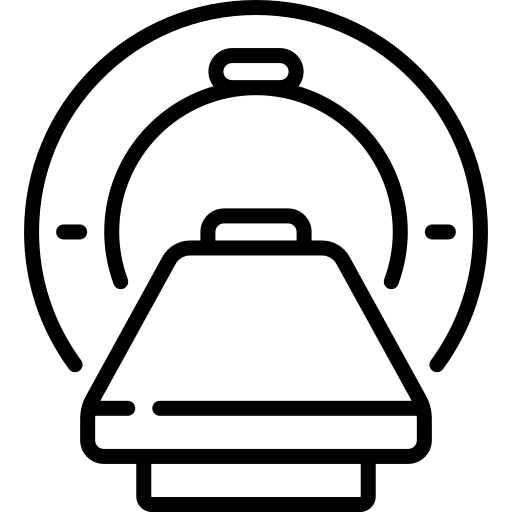 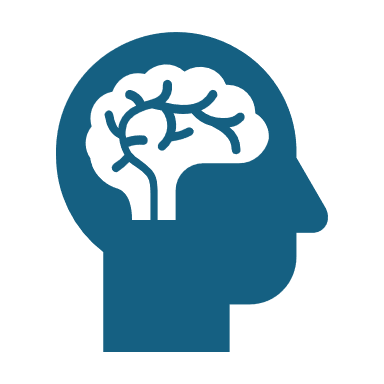 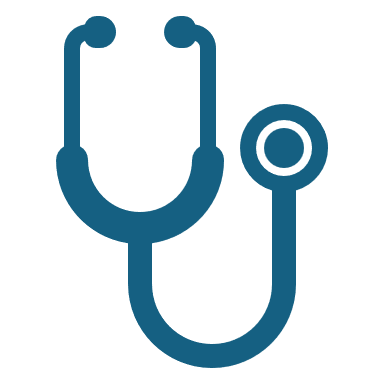 Patient
Centres de radiologie
Médecin traitant
1202 IRM sélectionnées sur la ponction lombaire uniquement
2400 IRM sélectionnées sur la clinique
435 IRM avec autopsie
2025
CREATION D’UNE PONCTION LOMBAIRE IN SILICO
[Speaker Notes: Dire à l’oral: à la fin reprendre en une phrase la V1 fait… la V2 fait., et la V3, …]
BrainGML® -AD : FORMULAIRE DE RÉSULTATS
BRAINGML®-AD
BIOMARQUEURS SYNTHETIQUES DE LA MALADIE D’ALZHEIMER
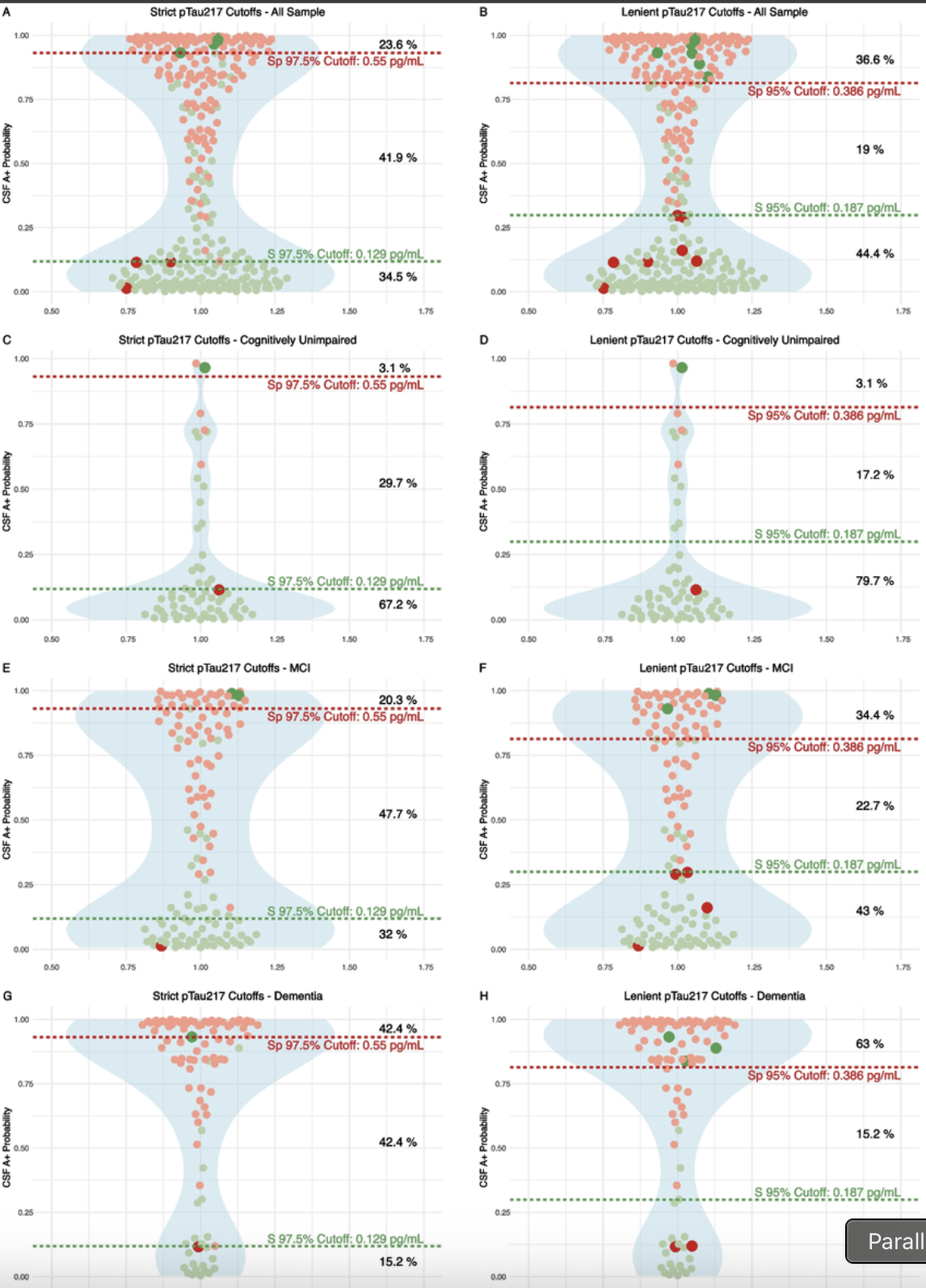 Ratio Phospho Tau / Amyloide 42  0.12        (<0.X)

Summary  Synthetic protein ratio without AD risk
Postmorten Alzheimer’s lesion probability
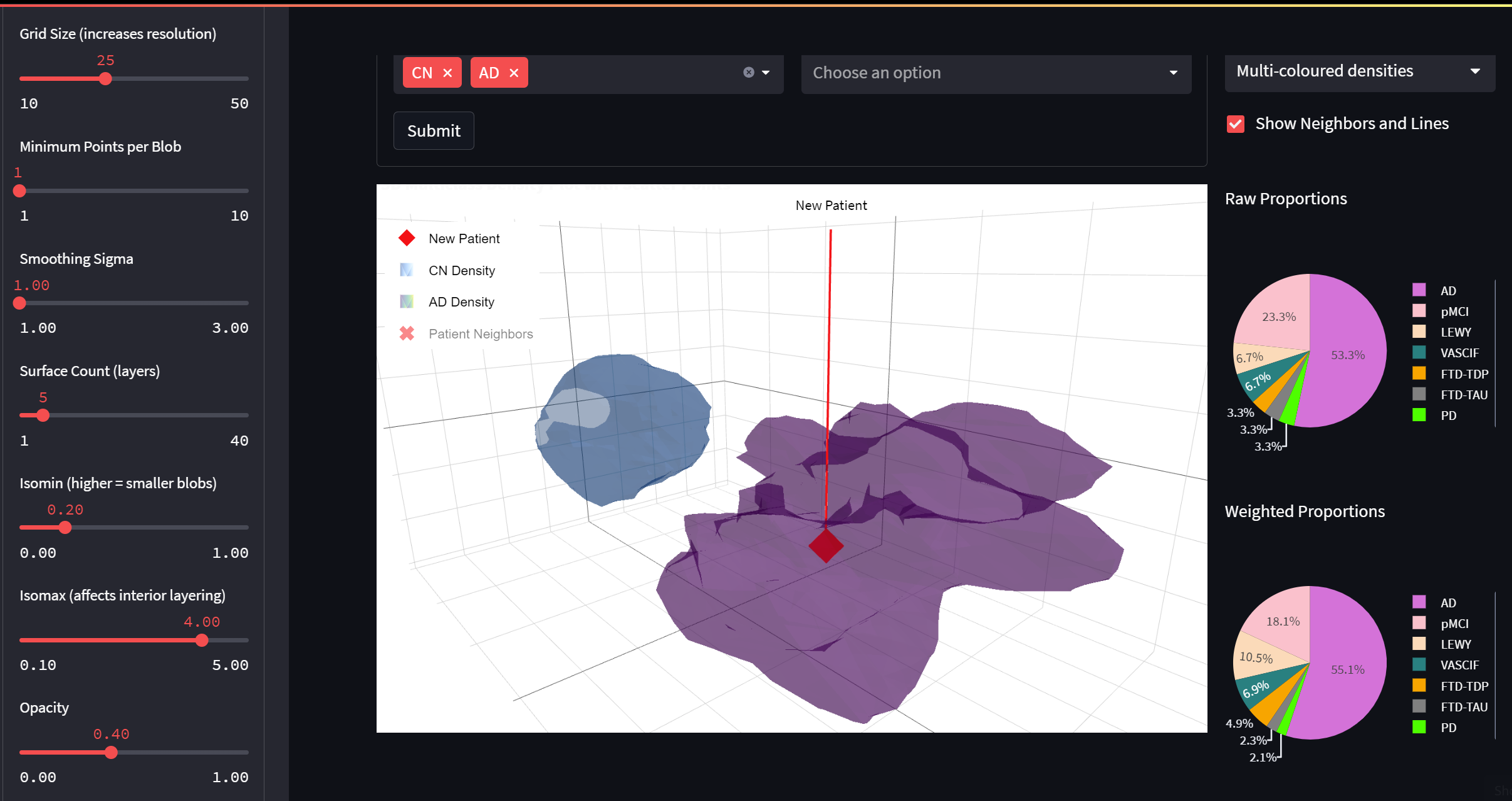 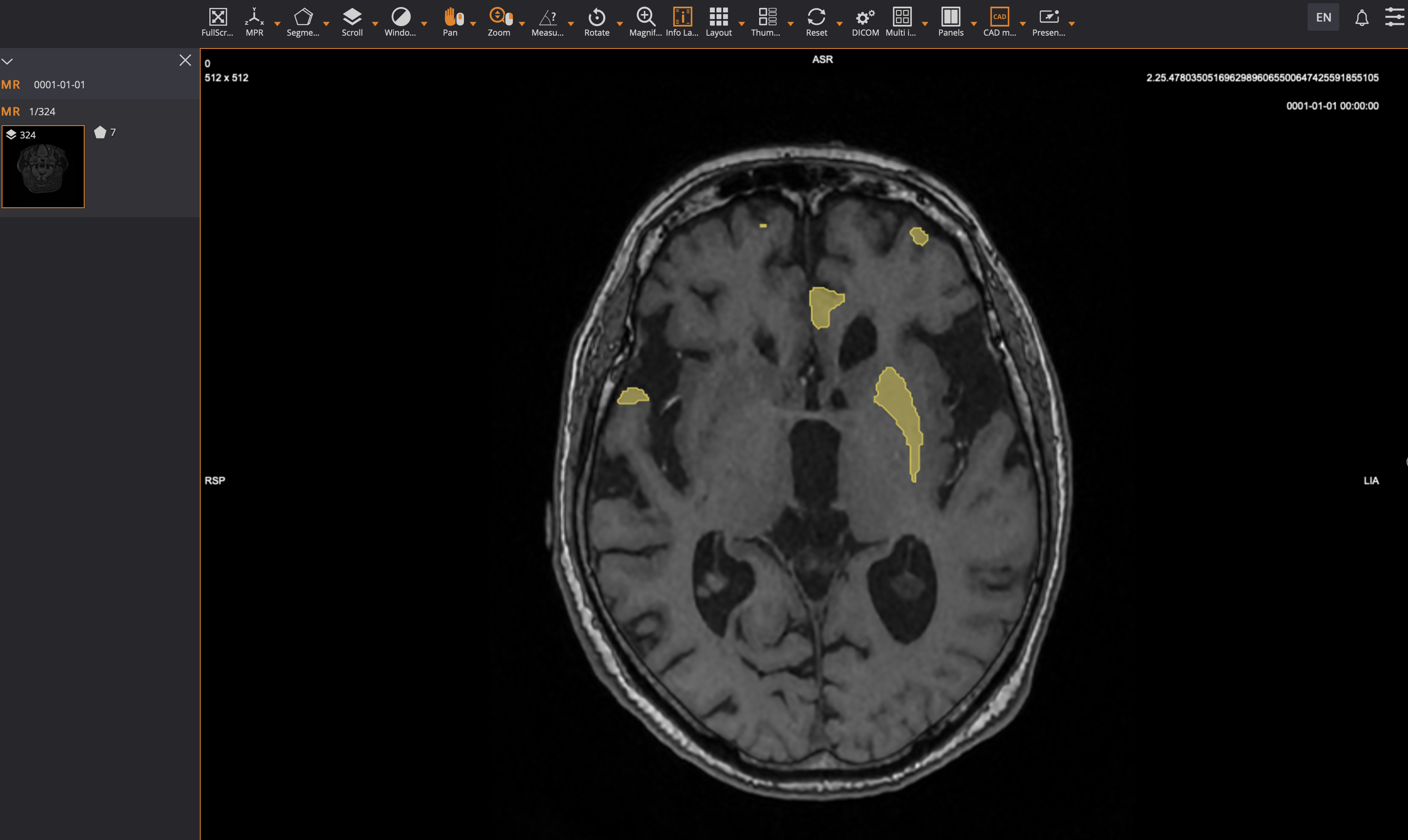 Synthetic pTau181/A42 double thresholds cutoffs for patients with cognitive disorders
PERFORMANCES
Objectif 1: Variabilité inter kits pour le même patient 

Objectif 2: Comparaison PL synthétique versus PL réelle

Objectif 3: Performances sur données larges
Pending mais tendances positives
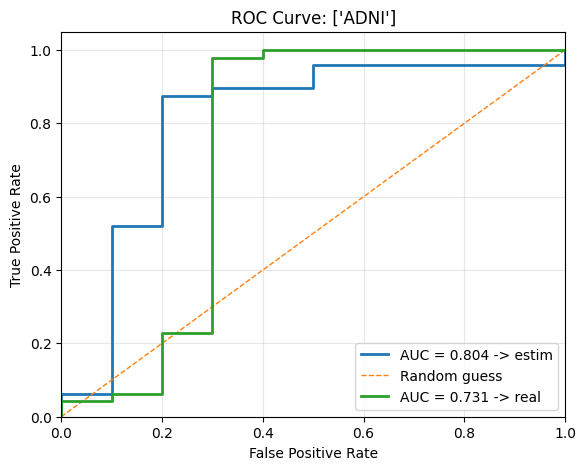 PERSPECTIVES
Changement majeur pour la prise en charge de l’Alzheimer par les radiologues: outil de diagnostic positif, pas de diagnostic différentiel ou de suivi thérapeutique. 

Sortie de l’analyse visuel: Scheltens, Erica, Gradient d’atrophie…

Acceptabilité par les neurologues / gériatres experts qui sont convaincus par la biologie? Pas d’inquiétudes sur l’acceptabilité par le terrain.
6